Grade
1st
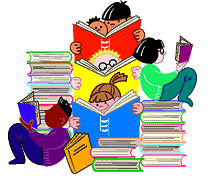 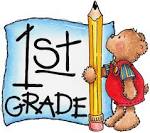 Quarter 1 Pre-Assessment
Teacher Directions
Reading
12 Selected-Response Items 
Research
  4 Constructed-Response Items 
Writing
  1 Brief Write 
  1 Write to Revise a Text
Writing w/Integrated Language
  1 Write to Revise Language/Vocabulary
  1 Write to Edit or Clarify
1
1st
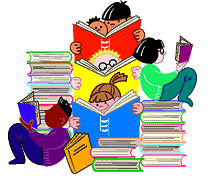 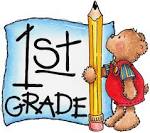 Quarter One 
Pre-Assessment
The actual assessed writing standard s on this assessment are boxed.
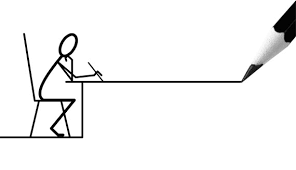 3
Order at HSD Print Shop…
http://www.hsd.k12.or.us/Departments/PrintShop/WebSubmissionForms.aspx
Directions
The HSD Elementary assessments are neither scripted nor timed assessments.   They are a tool to inform instructional decision making.  

All students should “move toward” taking the assessments independently but many will need scaffolding strategies.  

It is not the intent of these assessments to have students “guess and check” answers for the sake of finishing an assessment.  If that seems the case, please scaffold to gain a true understanding of student ability, noting when and what accommodations were needed.

Connecting Assessment to Classroom Instruction
How do the assessments connect to classroom instruction?  Assessment is not an isolated event.  The HSD assessments are an extension of classroom instruction. In the classroom assessment is on-going and monitors progress toward standards mastery.
Determining Grade Level Text

Grade level text is determined by using a combination of both the CCSS new quantitative ranges and qualitative measures.

Example:  If  the grade equivalent for a text is 6.8 and has a lexile of 970, quantitative data shows that placement should be between grades 4 and 8.










Four qualitative measures can be looked at from the lower grade band of grade 4 to the higher grade band of grade 8 to  determine a grade level readability. 














The combination of the quantitative ranges and qualitative measures for this particular text shows that grade 6 would be the best readability level for this text.
To see more details about each of the qualitative measures please go to slide 6 of: http://www.corestandards.org/assets/Appendix_A.pdf
Pre-Assessment and Learning Progressions

The pre-assessments are very unique.  

They measure progress toward a standard. 

Unlike the Common Formative Assessments which measure standard mastery, the pre-assessments are more like a base-line picture of a student’s strengths and gaps, measuring skills and concepts, students need “along the way,” in order to achieve standard mastery.














So what about a “post-assessment?”  There is not a standardized post-assessment.
The true measure of how students are doing “along the way,” is assessed in the classroom during instruction and classroom formative assessment.  For this reason The CFA’s are not called  “post-assessments.”  The CFAs measure the “end goal,” or standard mastery.  However, without the pre-assessments, how will we know what our instruction should focus on throughout each quarter?

Learning Progressions: are the predicted set of skills needed to be able to complete the required task demand of each standard. The learning progressions were aligned to Hess’ Cognitive Rigor Matrix.

The pre-assessments measure student proficiency indicated on the boxes in purple (adjustment points). These points are tasks that allow us to adjust instruction based on performance.  For instance, if a student has difficulty on the first “purple” adjustment point (DOK-1, Cf) the teacher will need to go back to the tasks prior to DOK-1 Cf and scaffold instruction to close the gap, continually moving forward to the end of the  learning progression.

There is a Reading Learning Progression checklist for each standard in each grade that can be used to monitor progress.  It is available at:
Example of a Learning Progression for RL.2.1
Pre-Assessments Measure Adjustment Points (in purple)
CFA
RL.2.1 grade-level standard assessment.
After the pre-assessment is given, Learning Progressions provide informal formative assessment below and near grade-level  “tasks” throughout each quarter.
END of  QTR
Beg. of QTR
Throughout the QTR
http://sresource.homestead.com/Grade-2.html
6
Quarter One:  Reading Literature Learning Progressions  
The indicated boxes highlighted before the standard, are assessed on this pre-assessment. The standard itself is assessed on the Common Formative Assessment (CFA) at the end of each quarter.
7
Quarter One:  Reading Informational Learning Progressions.  
The indicated boxes highlighted before the standard, are assessed on this pre-assessment. The standard itself is assessed on the Common Formative Assessment (CFA) at the end of each quarter.
8
An Important Note for Grade 1:

During the first quarter of first grade most students are not reading fluently and have not taken an assessment with selected and constructed responses in this format.  Read the stories to the students and ask the questions as Listening Comprehension rather than Reading Comprehension questions. Do the assessment  (or part of the assessment) as an instructional practice piece.   This is a learning experience for first graders and should look more like an instructional piece rather than an assessment.  Do not expect students to do this independently.  This assessment can be done as a class project over several weeks with the literary section taught at a different time than the informational section.  Scaffold throughout the year so students are reading and doing more of the assessments as independently as they are able.

Directions for Selected Responses
Part One

“This is an assessment or “test.”  An assessment lets us know what we can learn more about (show them the model assessment copy).

I am going to read a story to you called The New Kid in Town. Then I will ask you some questions about the story.”

Read the Story The New Kid in Town.

Part Two

“Now I am going to ask you some questions about the story.  Keep the answers in your mind (point to your head) and don’t speak them with your voice.”

Model asking a question and keeping it in your mind.  Then model answering a question without speaking the answer aloud.  You may want to write a question on the board and then four possible choices (A,B,C,D).  Read each choice and then go back and shade in the circle by the correct choice.

Read each question for The New Kid in Town.  Do the entire assessment as a “class project” using an overhead and allowing a few students to shade in answers.  Students practice keeping the answers in their “mind.”

It is important to discuss each answer immediately after it is chosen to help students understand why it is or is not correct.

Directions for Constructed Responses
Part Three

“We have practiced finding answers about the story.  We have filled or shaded in some bubbles to show the answers we think are correct.”

“Now we are going to answer questions about the story in a different way. We will listen to a question and then write and draw about it to show we understand.”

“Listen to the question “ (read the first constructed response prompt).  Discuss the answer as a class.  Model on the board how you would answer the question with words and pictures.  Allow 2-3 students to add words in the sentence frame or pictures to your model. Then ask:  “Do our words and pictures answer the question? “ 
 
Have students complete the next constructed response question on blank paper.  Allow them to discuss and share their answers and their thinking.   Repeat the process for the informational text:  Bottlenose Dolphins and all Writing and Language prompts.
Quarter 1 Pre-Assessment Selected Response Answer/Points Key
15
Grade
1st
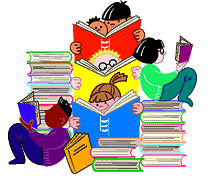 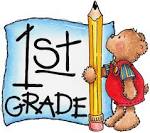 Student Copy
Pre-Assessment Quarter 1

Name____________________
Directions:
Read each story.
Then answer the questions about the story.
16
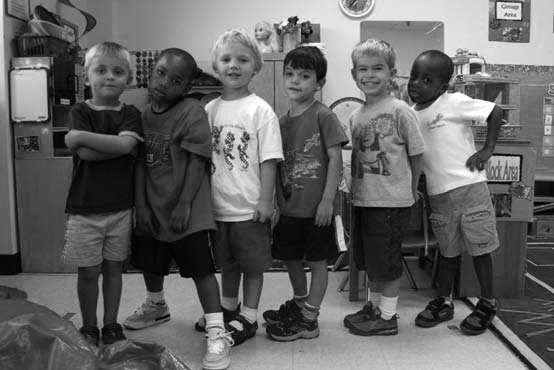 Grade Equivalent 0.8
Lexile Measure 480L
Mean Sentence Length 8.70
Mean Log Word Frequency 3.76
Word Count 87
The New Kid in Town
Readworks.org 2013

1
Dylan was the new kid in class. 
He had  moved to the city from a small town. 

2
Dylan sat  with Kamil and James at lunch. 

3
“This school is different. It is big,” Dylan 
said. “There are so many kids here. My old 
school was small. It had only 50 kids.” 

4
“There are 500 kids here. That is different,” Kamil said. 

5
“I had friends there,” said Dylan. 
“Now you have friends here,” said James. 
“That part is the same!
17
1. Where did Dylan move from?  
     
     
a big city

a small town

a big house
How is Dylan’s new school most different from his old school? 

The new school is in a city.

The new school has more kids than the old school.

It is far away from his old school.
18
Which word tells about Dylan’s new school?           
           

small

tall

big
4. What is the story mostly about?

 Dylan meets Kamil and James. 

 The new school has 500 kids.

 Dylan goes to a new school.
19
5. Who are the characters in the story? 

The three characters are the school, the teacher, and Dylan.

The three characters are Dylan, James and Kamil.

The three characters are the kids, the teacher, and Dylan.
When does Dylan sit down with James and Kamil? 
      

at lunch time

before school

after school
20
21
Grade Equivalent 1.4
Lexile Measure 310L
Mean Sentence Length 6.60
Mean Log Word Frequency 3.68
Word Count 99
Bottlenose Dolphins
By Elizabeth Yeo
Bottlenose dolphins are smart.  They live in the sea. They are sea animals. They are grey.

They swim in groups and talk to each other.  They squeak!  Dolphins like to play.  

Bottlenose dolphins can grow to be 8 to 12 feet long.  They can live for 50 years.  

Bottlenose dolphins come to the top of the water  to get air.  They come to the top every 2 or 3 minutes.

A dolphin has a hole on top of its head called a blowhole.  That is how it gets air.

Dolphins eat fish and squid.  They do not chew food.
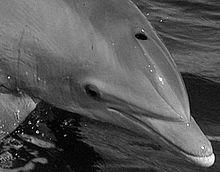 22
9.  Why do dolphins live in the sea?

They are sea animals.

They like to play with other dolphins.

They eat squid and fish.
10.  Why do dolphins come to the top of the water?

Dolphins need to talk.

Dolphins like to play.

Dolphins need to get air.
23
11.   How long can a dolphin live?

Dolphins live for 5 years.

A dolphin can live for 20 years.

They can live for 50 years.
12.  What is the story mostly about?

This story tells lots of things about dolphins.

A dolphin lives in the sea.

Dolphins are smart.
24
How often does a dolphin come to the top of the water?

every minute

every 2 or 3 minutes

every 30 minutes
14.  How does a dolphin eat its food?

A dolphin swallows its food.

A dolphin chews its food.

A dolphin likes to eat its food fast.
25
26
27
19. Which set of words makes a complete sentence?
                                                          Language and Vocabulary Standard: L1.6

the cat

I see the cat.

i am big
20. Which sentence shows the correct capital and period?       
                                                          Edit and Clarify Language Standard: L.1.1a

Come to my house

Come to my House.

Come to my house.
28
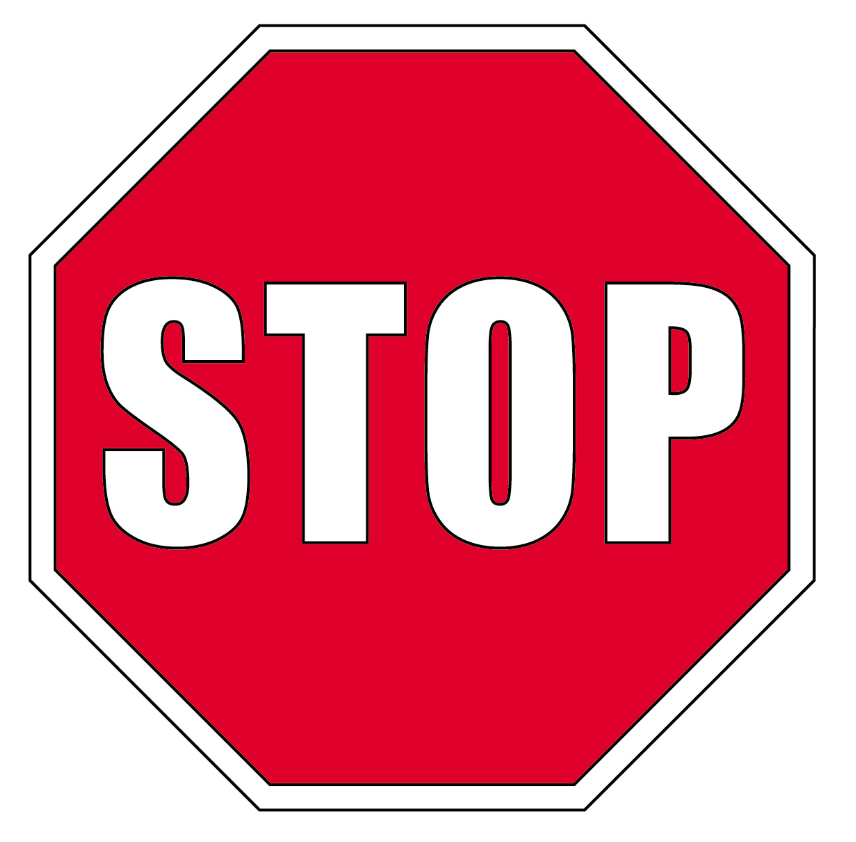 STOP
Close your books and wait for instructions!
29
Student Scoring 
Color the box green if your answer was correct.
Color the box red if your answer was not correct.
30